Bonjour!
mercredi, le vingt-neuf janvier
Travail de cloche
Écrivez une phrase qui utilise le verbe “essayer” et le sujet “Justin.”
Bonjour!
mercredi, le vingt-neuf janvier

AVERTISSEMENT !
un moment de culture francophone
Vive la fête!
les quatre saisons
Pourquoi tombons-nous?
Nous tombons pour apprendre comment se lever.
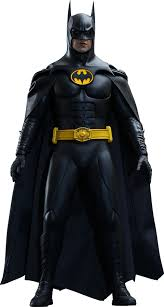 Sommes-nous prêts?

Nous sommes prêts !
AVERTISSEMENT! AVERTISSEMENT!
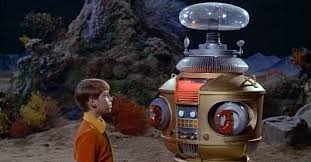 Unit 5 Exam 
Friday, January 31
Quel est un loisir que vous faites pendant l’automne ?
Quelle est une activité que vous faites avec votre meilleur(e) ami(e) ?
Quelle fête célébrons-nous le quatre juillet? 
Quel temps fait-il en hiver ?
Quel temps fait-il au printemps ?
Quel temps fait-il en été ?
Quel temps fait-il en automne ?
Devoirs
Billet de sortie
Translate into French: The rain in Paris is often cold and rarely hot.